Em Busca De Um Lugar Melhor
Pastoral Estudantil – APV
Pr. Fábio Moreno
[Speaker Notes: Dentre as imagens mais marcantes do ano de 2015 está a seguinte: próximo slide]
Aylan
[Speaker Notes: Aylan Shenu
Garoto Sírio de três anos de idade encontrado morto nas areias de Bodrum na Turquia. Nasceu sob a guerra civil síria, um dos conflitos mais bárbaros do século XXI, e morreu sob a guerra e por causa da guerra. Um garotinho que não conheceu a paz, como diz a revista veja do dia 9 de setembro.
Essa cena chamou a atenção do mundo para o que está acontecendo na Síria a mais de três anos. Aylan é apenas uma das crianças que morreram por causa do conflito.]
2370 imigrantes mortos em naufrágios em 2015.
[Speaker Notes: .]
300.000 fugiram pelo mar nesse ano
[Speaker Notes: .]
Local De Destino = Europa
[Speaker Notes: A maioria dos refugiados procuram abrigo na Europa, o país mais cobiçado é a Alemanha pela facilidade de conseguir autorização para moradia temporaria, após 4 anos se o país de origem ainda estiver em guerra é concedido visto permanente.]
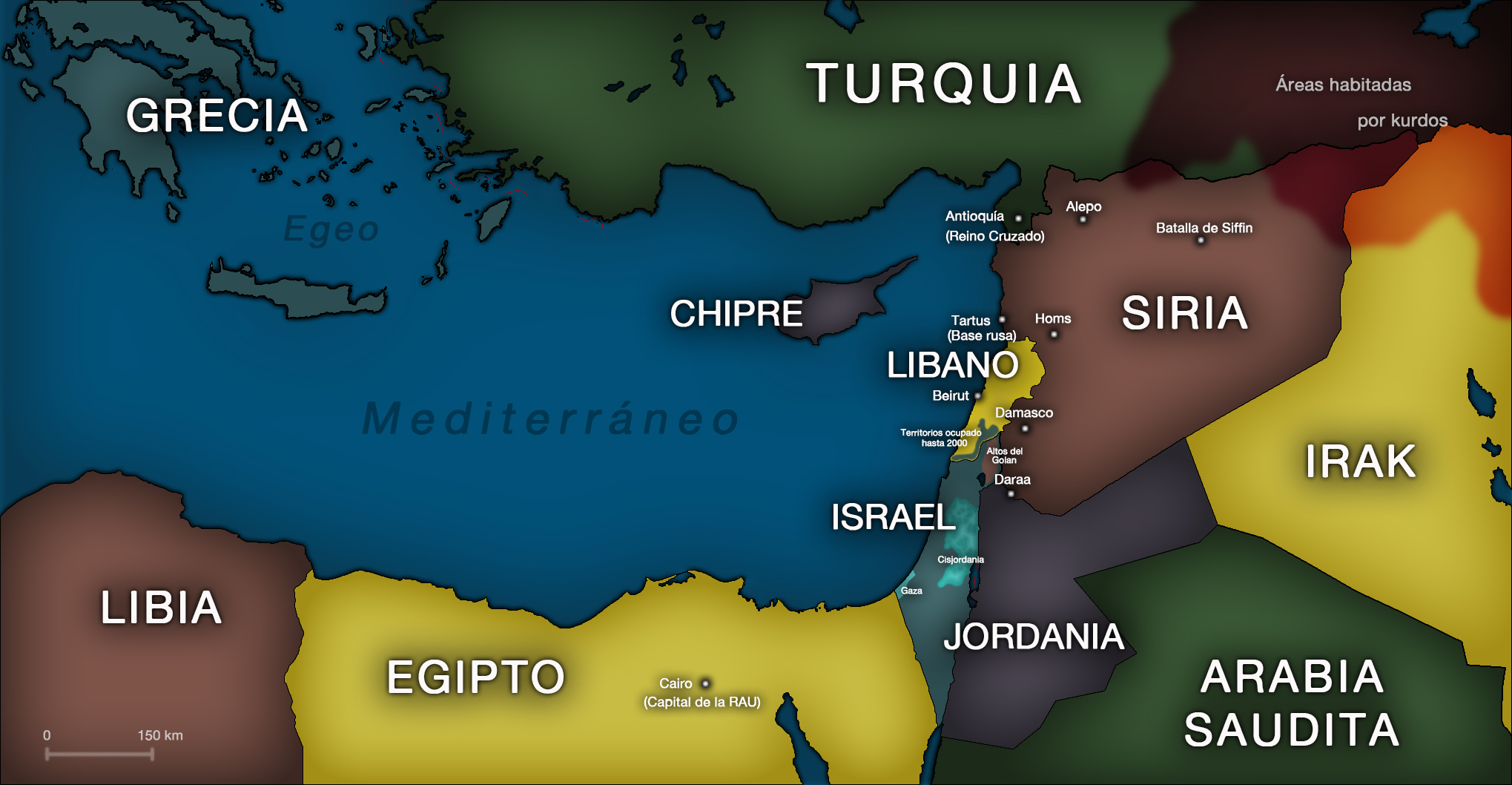 [Speaker Notes: A maioria dos refugiados procuram abrigo na Europa, o país mais cobiçado é a Alemanha pela facilidade de conseguir autorização para moradia temporaria, após 4 anos se o país de origem ainda estiver em guerra é concedido visto permanente.]
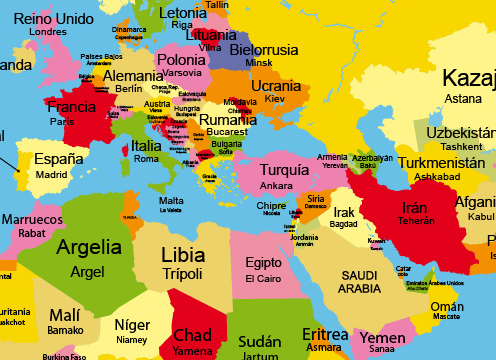 [Speaker Notes: A maioria dos refugiados procuram abrigo na Europa, o país mais cobiçado é a Alemanha pela facilidade de conseguir autorização para moradia temporaria, após 4 anos se o país de origem ainda estiver em guerra é concedido visto permanente.]
Do Que Eles Fogem?
[Speaker Notes: Explorar o que acontece na Síria.]
Bachar al-Assad
[Speaker Notes: Este homem é o presidente da Síria já por 14 anos, e rege a Síria num regime de ditadura. Em 2011 um grupo se levantou contra o governo e começou uma guerra, outros grupos também se levantaram.]
[Speaker Notes: Acontece que um grupo entrou em cena, o Estado Islâmico, a principio com o discurso de ajudar os opositores de Assad, mas depois que ganharam volume também começou um guerra entre eles, pois na realidade eles querem a hegemonia do país.]
Estado Islâmico
[Speaker Notes: Conhecido pelas atrocidades realizadas frente as câmeras e divulgadas nas redes sociais]
País Devastado
[Speaker Notes: O País devastado vivendo debaixo de uma guerra continua, não tem dia, noite]
3 anos de Conflitos ininterruptos
[Speaker Notes: O País devastado vivendo debaixo de uma guerra continua, não tem dia, noite]
Muitos Fogem
[Speaker Notes: É nessa que muitos tentam fugir, mais de 2 Milhões de Sírios já fugiram para outros países.]
2 Milhões Já Deixaram O País
[Speaker Notes: Mais de 2 Milhões de Sírios já fugiram para outros países.]
O Que Eles Buscam?
Buscam Um Lugar Melhor
“Ao pensarem em um santuário para recomeçar a vida, os refugiados costumam procurar países onde o governo é estável, sem regimes militares e onde prevaleça uma sensação de segurança e prosperidade” diz historiador americano. 
Stephen Mihn.
[Speaker Notes: “Ao pensarem em um santuário para recomeçar a vida, os refugiados costumam procurar países onde o governo é estável, sem regimes militares e onde prevaleça uma sensação de segurança e prosperidade” diz historiador americano Stephen Mihn.]
O Ser Humano E Sua Busca
[Speaker Notes: O ser humano está sempre em busca de algo melhor, sempre em busca da felicidade, começou a ficar desconfortável ele sai em busca de algo melhor. Começou a não suprir suas necessidades ou expectativas, ele busca algo melhor. Começou a correr perigo, ele busca algo melhor.
Isso é inerente ao ser.]
Dr Viktor Frank
[Speaker Notes: Segundo o Medico Psiquiatra Dr Viktor Frankl, todos temos dentro de nós algum sentido pra continuar sobrevivendo, mesmo em situações adversas, os que não encontram um sentido não sentem que vale a pena viver. E muita gente se mata, ou vive conformada com aquela vida desgraçada porque não encontram um sentido.

A literatura psiquiátrica especializada em prisioneiros de guerra mostra, com bases em pesquisas independentes, que aqueles prisioneiros com mais chance de sobreviver à vida no campo eram aqueles que pensavam no futuro, que queriam ser livres novamente e, mais importante ainda, que viviam em função de um sentido a ser realizado, de um trabalho a ser concluído ou então que desejavam rever os entes queridos.]
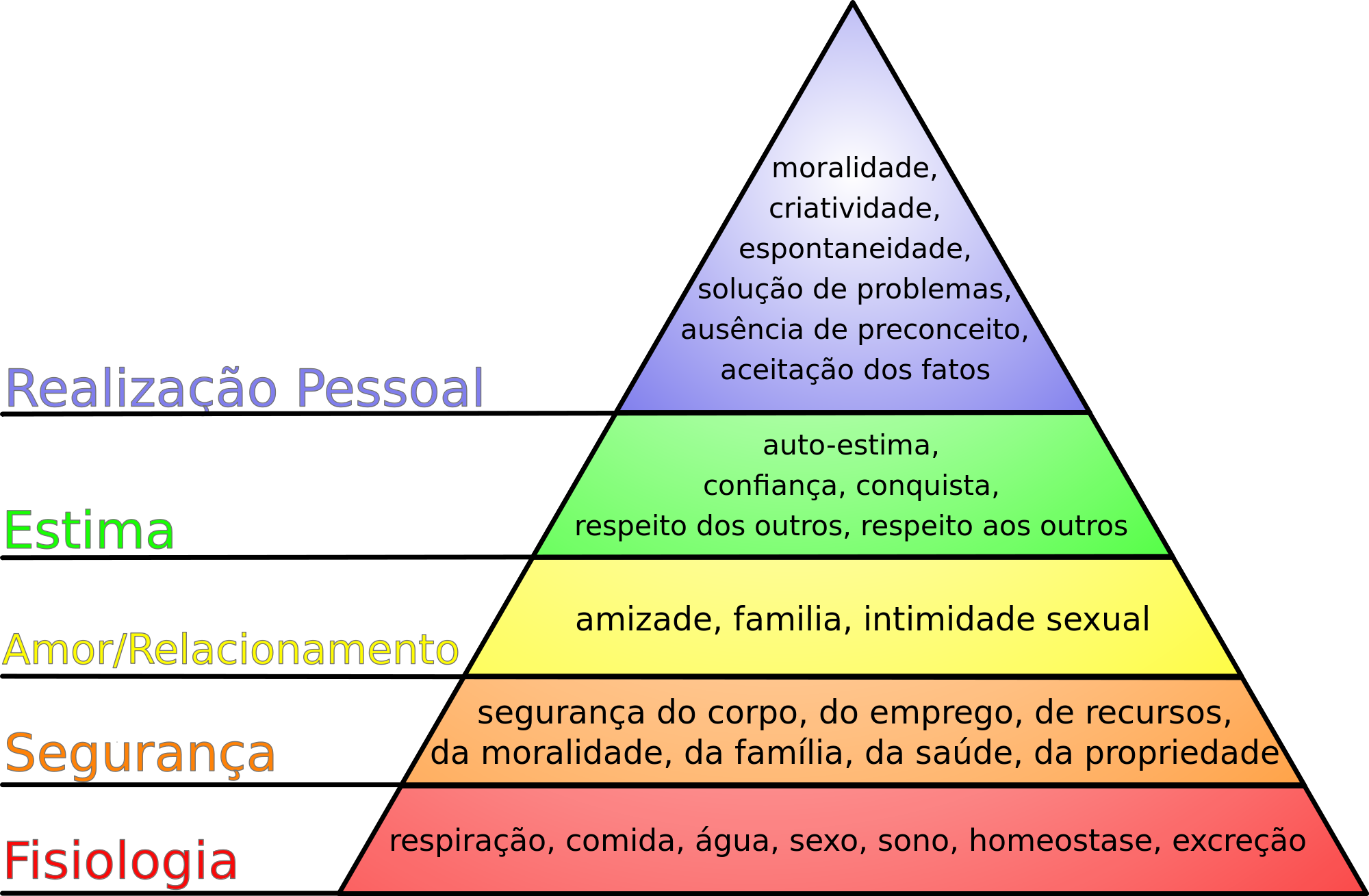 Pirâmide
     de Maslow
[Speaker Notes: Abraão Maslow, um psicólogo norte americano propõe que o humano tem uma busca por atender suas necessidades, essas necessidades estão em níveis diferentes e tem uma hierarquia, ou seja, prioridades.
Encontrar a Felicidade está em suprir suas necessidades.
A medida que as necessidades mais básicas vão sendo supridas outras vão surgindo, ou seja, não se passa para o outro estágio sem que o anterior tenha sido plenamente atendido.]
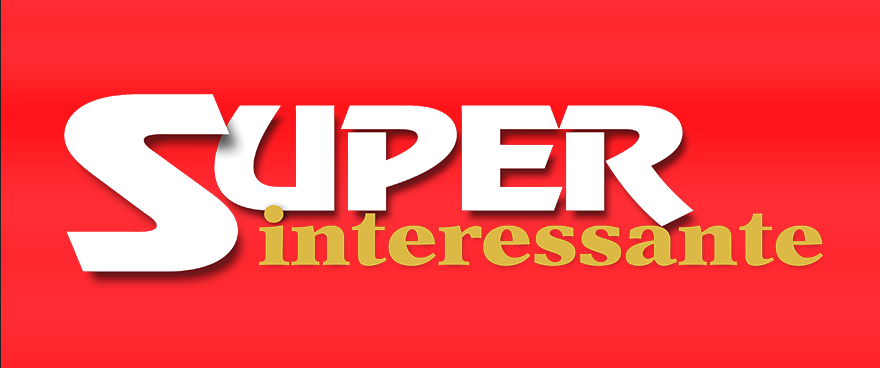 “A busca da felicidade é o combustível que move a humanidade
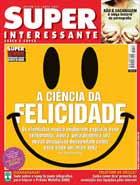 [Speaker Notes: O ser humano está sempre em busca de algo melhor, sempre em busca da felicidade, começou a ficar desconfortável ele sai em busca de algo melhor.
Isso é inerente ao ser]
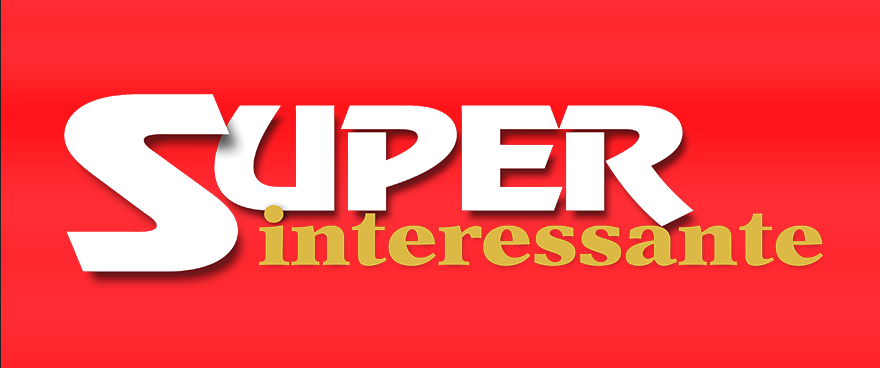 é ela que nos força a estudar, trabalhar, ter fé, construir casas, realizar coisas, juntar dinheiro, gastar dinheiro, fazer amigos, brigar, casar, separar, ter filhos e depois protegê-los.
[Speaker Notes: O ser humano está sempre em busca de algo melhor, sempre em busca da felicidade, começou a ficar desconfortável ele sai em busca de algo melhor.
Isso é inerente ao ser]
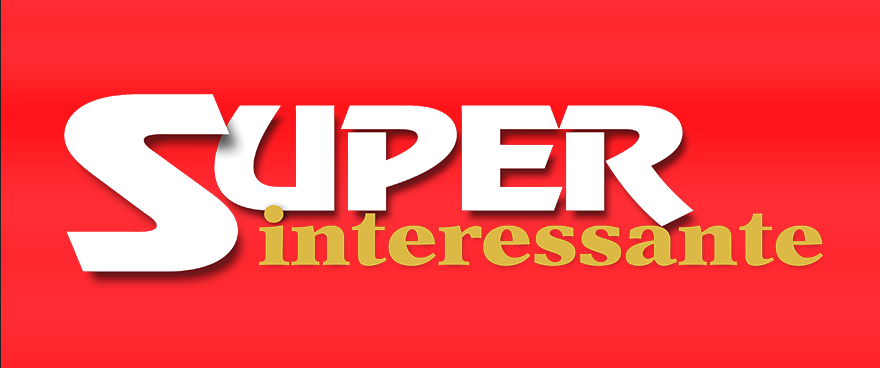 Ela nos convence de que cada uma dessas conquistas é a coisa mais importante do mundo e nos dá disposição para lutar por elas.”
[Speaker Notes: O ser humano está sempre em busca de algo melhor, sempre em busca da felicidade, começou a ficar desconfortável ele sai em busca de algo melhor.
Isso é inerente ao ser]
Por Outro Lado A Busca Pela Felicidade É Uma Fuga Da Infelicidade.
[Speaker Notes: Ou seja você busca a felicidade porque está fugindo da infelicidade]
E Você?
[Speaker Notes: Explorar a ideia do ser humano e sua busca por um lugar melhor]
Do Que Gostaria De Fugir?
[Speaker Notes: Do que você gostaria de fugir? O que tem deixado você triste? Preocupado? Ansioso? E até, desesperado?
Talvez você queira fugir dos conflitos familiares, ou dos problemas financeiros que batem a porta da sua família, fugir da sensação de rejeição e abandono, talvez fugir de você mesmo. Pode até ser que você se olhe no espelho e não goste do que vê, não goste do seu jeito de ser. Bate um sentimento de infelicidade.]
Conflitos Familiares
[Speaker Notes: Do que você gostaria de fugir? O que tem deixado você triste? Preocupado? Ansioso? E até, desesperado?
Talvez você queira fugir dos conflitos familiares, ou dos problemas financeiros que batem a porta da sua família, fugir da sensação de rejeição e abandono, talvez fugir de você mesmo. Pode até ser que você se olhe no espelho e não goste do que vê, não goste do seu jeito de ser. Bate um sentimento de infelicidade.]
Problemas Financeiros
[Speaker Notes: Do que você gostaria de fugir? O que tem deixado você triste? Preocupado? Ansioso? E até, desesperado?
Talvez você queira fugir dos conflitos familiares, ou dos problemas financeiros que batem a porta da sua família, fugir da sensação de rejeição e abandono, talvez fugir de você mesmo. Pode até ser que você se olhe no espelho e não goste do que vê, não goste do seu jeito de ser. Bate um sentimento de infelicidade.]
Sensação De 
Rejeição 
E Abandono
[Speaker Notes: Do que você gostaria de fugir? O que tem deixado você triste? Preocupado? Ansioso? E até, desesperado?
Talvez você queira fugir dos conflitos familiares, ou dos problemas financeiros que batem a porta da sua família, fugir da sensação de rejeição e abandono, talvez fugir de você mesmo. Pode até ser que você se olhe no espelho e não goste do que vê, não goste do seu jeito de ser. Bate um sentimento de infelicidade.]
De Você Mesmo
[Speaker Notes: Do que você gostaria de fugir? O que tem deixado você triste? Preocupado? Ansioso? E até, desesperado?
Talvez você queira fugir dos conflitos familiares, ou dos problemas financeiros que batem a porta da sua família, fugir da sensação de rejeição e abandono, talvez fugir de você mesmo. Pode até ser que você se olhe no espelho e não goste do que vê, não goste do seu jeito de ser. Bate um sentimento de infelicidade.]
Do Que Vê No Espelho
[Speaker Notes: Do que você gostaria de fugir? O que tem deixado você triste? Preocupado? Ansioso? E até, desesperado?
Talvez você queira fugir dos conflitos familiares, ou dos problemas financeiros que batem a porta da sua família, fugir da sensação de rejeição e abandono, talvez fugir de você mesmo. Pode até ser que você se olhe no espelho e não goste do que vê, não goste do seu jeito de ser. Bate um sentimento de infelicidade.]
Do Seu Jeito De Ser
[Speaker Notes: Do que você gostaria de fugir? O que tem deixado você triste? Preocupado? Ansioso? E até, desesperado?
Talvez você queira fugir dos conflitos familiares, ou dos problemas financeiros que batem a porta da sua família, fugir da sensação de rejeição e abandono, talvez fugir de você mesmo. Pode até ser que você se olhe no espelho e não goste do que vê, não goste do seu jeito de ser. Bate um sentimento de infelicidade.]
Sentimento De Infelicidade
[Speaker Notes: Do que você gostaria de fugir? O que tem deixado você triste? Preocupado? Ansioso? E até, desesperado?
Talvez você queira fugir dos conflitos familiares, ou dos problemas financeiros que batem a porta da sua família, fugir da sensação de rejeição e abandono, talvez fugir de você mesmo. Pode até ser que você se olhe no espelho e não goste do que vê, não goste do seu jeito de ser. Bate um sentimento de infelicidade.]
Qual O Lugar Dos Sonhos Que Gostaria De Ir?
[Speaker Notes: O que você gostaria de mudar? Onde você gostaria de chegar?
Talvez você nem saiba onde exatamente ir, só quer ser feliz.]
Não É Errado Desejar Ser Feliz
[Speaker Notes: Não há nada de errado em querer sair das situações difíceis e migrar pra felicidade.]
O Problema Está Na Embarcação
[Speaker Notes: Muitos de nós queremos tanto sair de onde estamos, que muitas vezes não nos preocupamos com a embarcação, com as condições, e nos aventuramos no mar da vida, mas despreparados pra ele, para as tempestades, para os riscos.
Tipos de embarcação......?????
Drogas
Sexo – transar com quem vier pela frente.
Pornografia
Jogos
Bebidas
Baladas
Navalhas – se cortar
Suicídio
Casamento precipitado, morar junto – para aquelas que sofrem opressão dos pais.]
Sexo
[Speaker Notes: Muitos de nós queremos tanto sair de onde estamos, que muitas vezes não nos preocupamos com a embarcação, com as condições, e nos aventuramos no mar da vida, mas despreparados pra ele, para as tempestades, para os riscos.
Tipos de embarcação......?????
Drogas
Sexo – transar com quem vier pela frente.
Pornografia
Jogos
Bebidas
Baladas
Navalhas – se cortar
Suicídio
Casamento precipitado, morar junto – para aquelas que sofrem opressão dos pais.]
Pornografia
[Speaker Notes: Muitos de nós queremos tanto sair de onde estamos, que muitas vezes não nos preocupamos com a embarcação, com as condições, e nos aventuramos no mar da vida, mas despreparados pra ele, para as tempestades, para os riscos.
Tipos de embarcação......?????
Drogas
Sexo – transar com quem vier pela frente.
Pornografia
Jogos
Bebidas
Baladas
Navalhas – se cortar
Suicídio
Casamento precipitado, morar junto – para aquelas que sofrem opressão dos pais.]
Bebidas
[Speaker Notes: Muitos de nós queremos tanto sair de onde estamos, que muitas vezes não nos preocupamos com a embarcação, com as condições, e nos aventuramos no mar da vida, mas despreparados pra ele, para as tempestades, para os riscos.
Tipos de embarcação......?????
Drogas
Sexo – transar com quem vier pela frente.
Pornografia
Jogos
Bebidas
Baladas
Navalhas – se cortar
Suicídio
Casamento precipitado, morar junto – para aquelas que sofrem opressão dos pais.]
Drogas
[Speaker Notes: Muitos de nós queremos tanto sair de onde estamos, que muitas vezes não nos preocupamos com a embarcação, com as condições, e nos aventuramos no mar da vida, mas despreparados pra ele, para as tempestades, para os riscos.
Tipos de embarcação......?????
Drogas
Sexo – transar com quem vier pela frente.
Pornografia
Jogos
Bebidas
Baladas
Navalhas – se cortar
Suicídio
Casamento precipitado, morar junto – para aquelas que sofrem opressão dos pais.]
Jogos
[Speaker Notes: Muitos de nós queremos tanto sair de onde estamos, que muitas vezes não nos preocupamos com a embarcação, com as condições, e nos aventuramos no mar da vida, mas despreparados pra ele, para as tempestades, para os riscos.
Tipos de embarcação......?????
Drogas
Sexo – transar com quem vier pela frente.
Pornografia
Jogos
Bebidas
Baladas
Navalhas – se cortar
Suicídio
Casamento precipitado, morar junto – para aquelas que sofrem opressão dos pais.]
Baladas
[Speaker Notes: Muitos de nós queremos tanto sair de onde estamos, que muitas vezes não nos preocupamos com a embarcação, com as condições, e nos aventuramos no mar da vida, mas despreparados pra ele, para as tempestades, para os riscos.
Tipos de embarcação......?????
Drogas
Sexo – transar com quem vier pela frente.
Pornografia
Jogos
Bebidas
Baladas
Navalhas – se cortar
Suicídio
Casamento precipitado, morar junto – para aquelas que sofrem opressão dos pais.]
Suicídio
[Speaker Notes: Muitos de nós queremos tanto sair de onde estamos, que muitas vezes não nos preocupamos com a embarcação, com as condições, e nos aventuramos no mar da vida, mas despreparados pra ele, para as tempestades, para os riscos.
Tipos de embarcação......?????
Drogas
Sexo – transar com quem vier pela frente.
Pornografia
Jogos
Bebidas
Baladas
Navalhas – se cortar
Suicídio
Casamento precipitado, morar junto – para aquelas que sofrem opressão dos pais.]
Namoro e Casamento Precipitados
[Speaker Notes: Muitos de nós queremos tanto sair de onde estamos, que muitas vezes não nos preocupamos com a embarcação, com as condições, e nos aventuramos no mar da vida, mas despreparados pra ele, para as tempestades, para os riscos.
Tipos de embarcação......?????
Drogas
Sexo – transar com quem vier pela frente.
Pornografia
Jogos
Bebidas
Baladas
Navalhas – se cortar
Suicídio
Casamento precipitado, morar junto – para aquelas que sofrem opressão dos pais.]
Todos Buscamos Algo Melhor
[Speaker Notes: Portanto como seres humanos todos estamos, de certa forma, fugindo da infelicidade e buscando algo melhor. Nós buscamos viver e viver bem. Gostamos da vida e nunca nos conformamos com a morte e o sofrimento.
Eu acredito que isto se deve ao fato de que fomos criados para a vida e felicidade.]
Todos Fomos Criados Para Algo Melhor
[Speaker Notes: Portanto como seres humanos todos estamos, de certa forma, fugindo da infelicidade e buscando algo melhor. Nós buscamos viver e viver bem. Gostamos da vida e nunca nos conformamos com a morte e o sofrimento.
Eu acredito que isto se deve ao fato de que fomos criados para a vida e felicidade.]
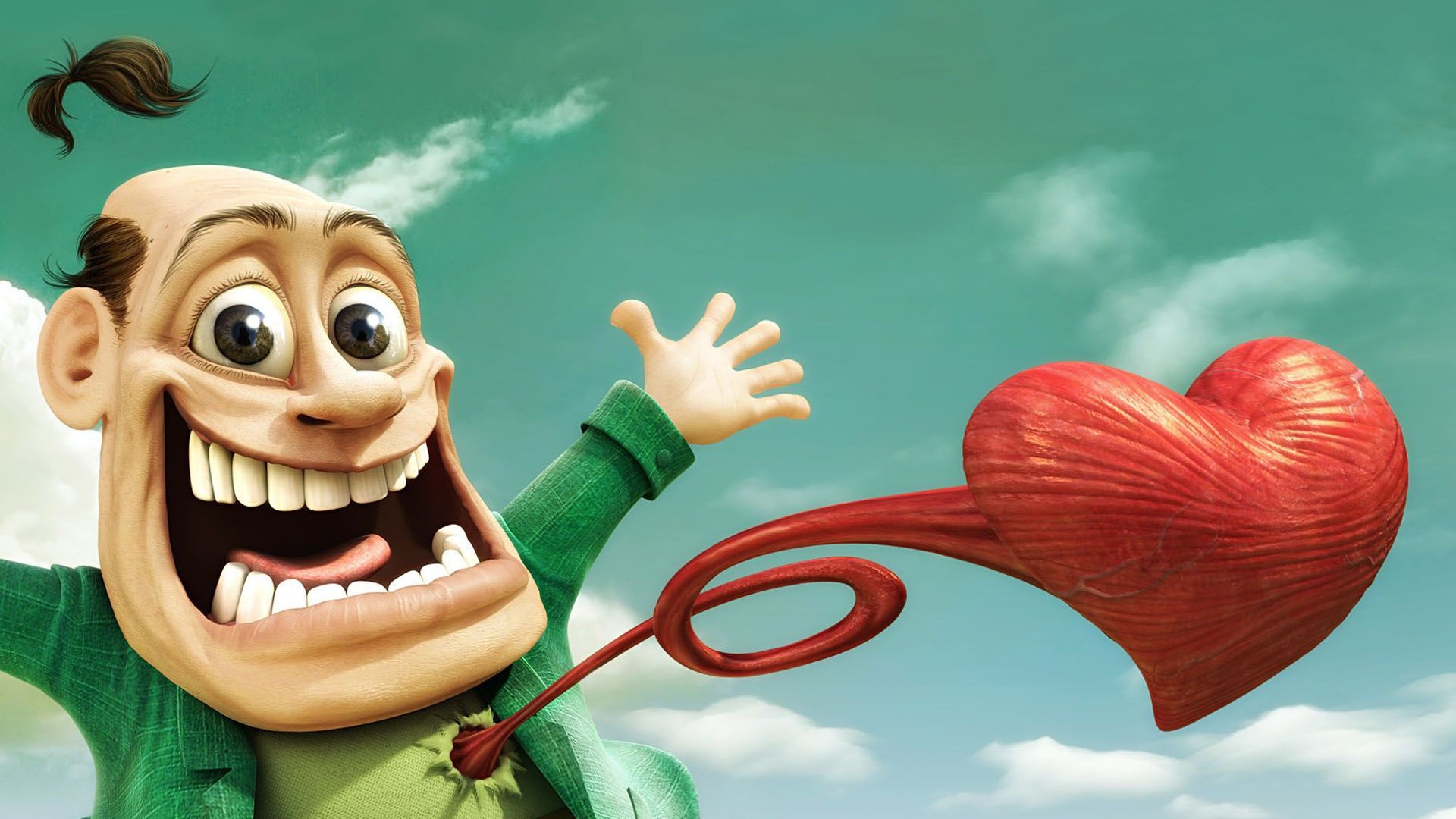 Deus Colocou Em Nós
[Speaker Notes: Deus colocou essa busca dentro de nós.
Nós só precisamos escolher o melhor caminho, o mais seguro, o mais confiável.

Sabemos o que queremos e nem sempre sabemos como alcançar. Mas ao reconhecermos nossa impotência diante das circunstancias temos a necessidade de algo maior.]
[Speaker Notes: Deus criou o ser humano pra viver
Deus criou pra ser Feliz
Ele colocou a eternidade no nosso coração
Promete um lugar Melhor pra todos nós
E nos oferece um caminho seguro pra chegar lá. Jesus, “O caminho, A verdade e A vida”]